Aim, Reach, and P4vE Presents:“Health equity: methods to support communities”
community-based organizations/grass-roots response, challenges, sustainability, and the path forward (covid19 & beyond)
“dr. dan”
Daniel B. Fagbuyi, M.D.
ER physician, Fmr biodefense & public health appointee
@docdanmd IG/twitter
Disclosure
I am speaking today as a consultant to AIM/P4VE on health/vaccine equity

I will NOT be discussing any particular drug or pharmaceutical

This discussion is for informational purposes only
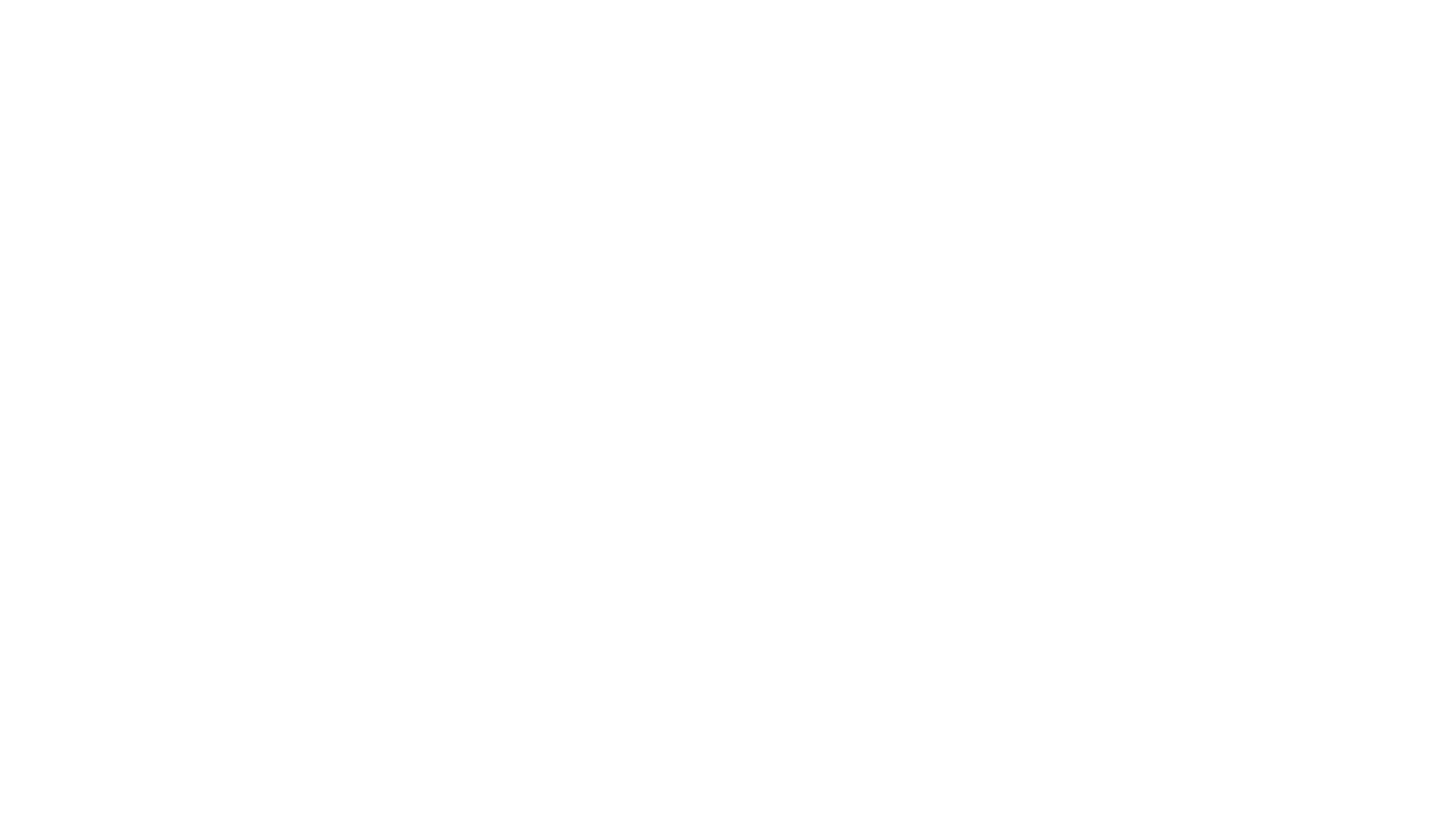 objectiveS
historical context/background
Violations of trust among communities of color by US public health service, healthcare institutions, and medical community in general 

Lack of access to quality healthcare

Racial and ethnic disparities in the quality of healthcare received and outcomes
What is Health disparity?
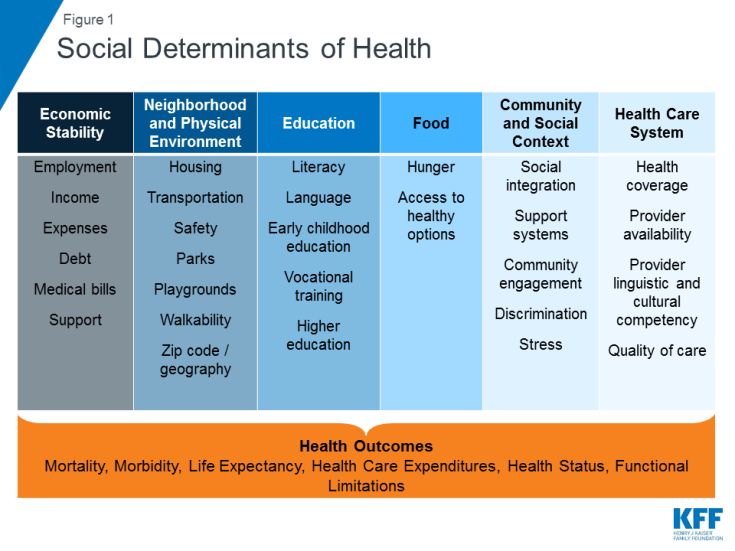 Adopted from Kaiser Family Foundation
What is Health equity?
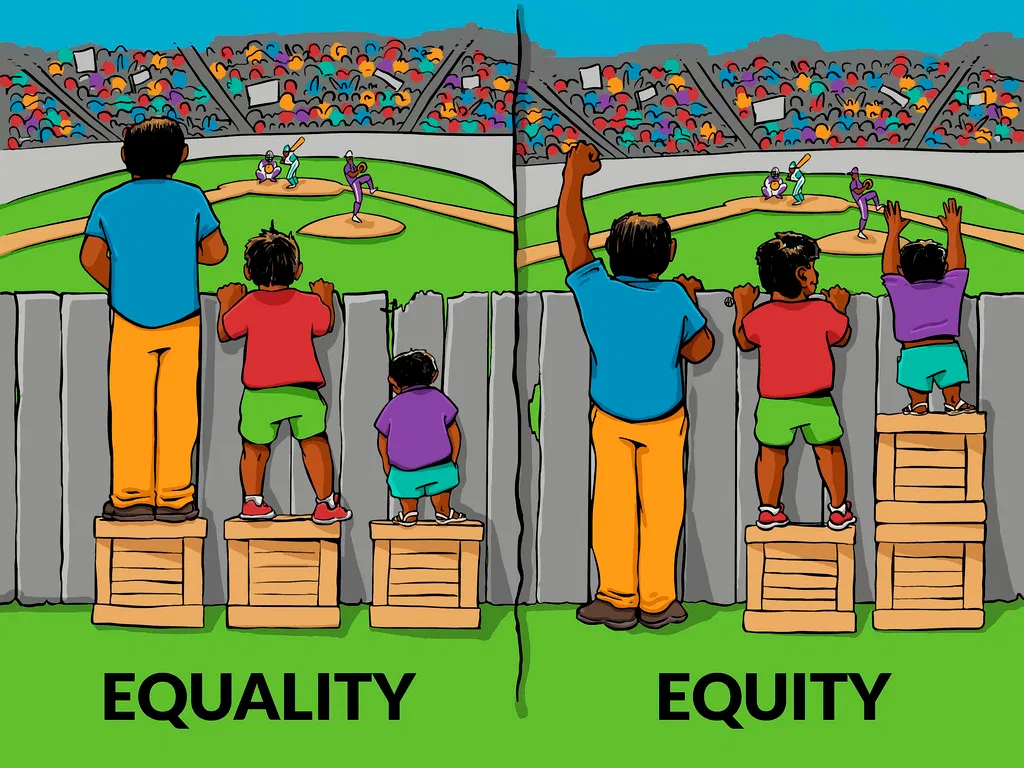 Adopted from John Hopkins Alliance for a Healthier World

Artist: Angus Maguire
Covid19 –The great magnifier
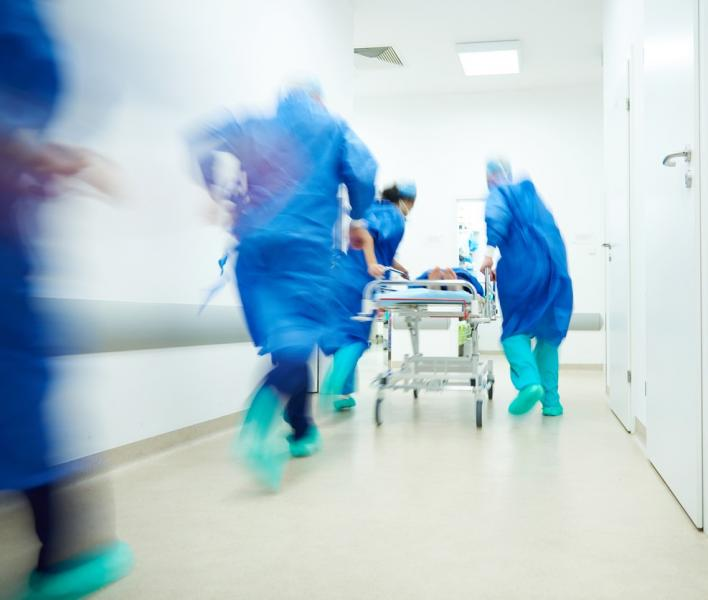 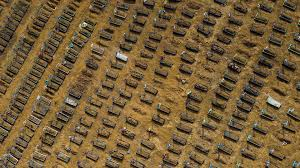 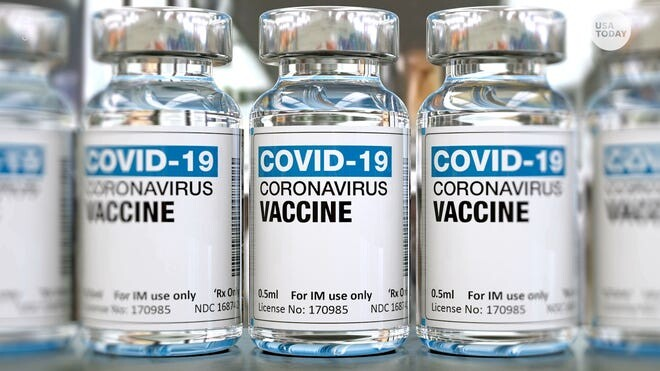 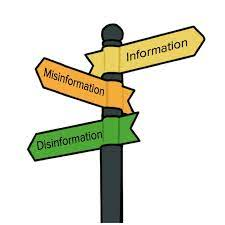 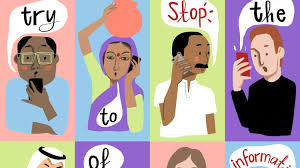 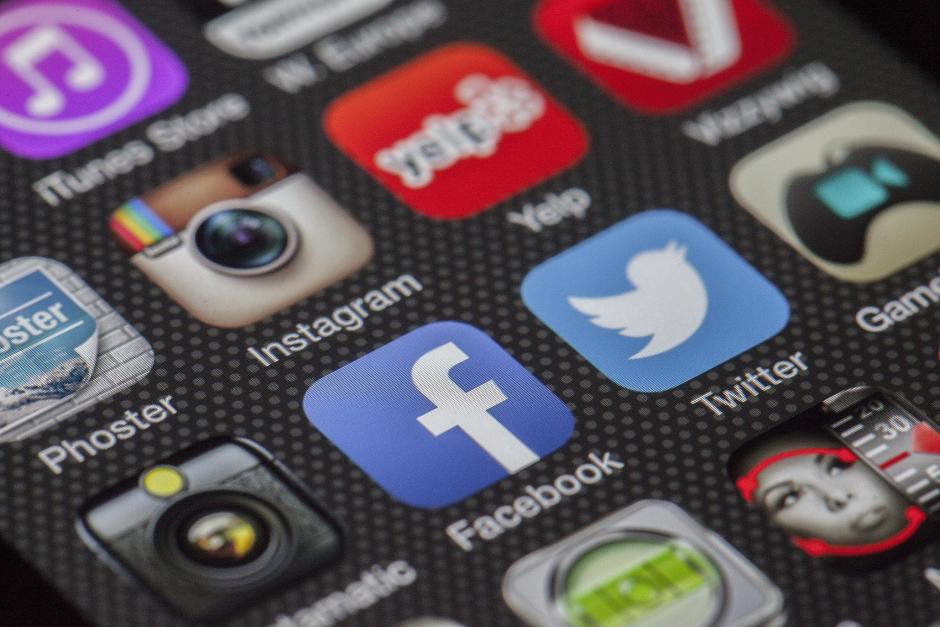 Culturally Competent communications: Pragmatic approach to messaging
Who is the target audience? Where do they congregate? Meet them where they are?
E.g barbershop, place of worship, hiphop music/event

Who is the messenger? Looks like or is from the target community?

How does the messenger relate to the intended receiver?

Are there other cultural nuances that need to be considered? 

Who are you consulting to give you feedback and critique on how to implement and engage various communities?
Meet people where they are!
Can I get a witness?
What does success look like for you?
Short term vs Long term

Acute phase of the Pandemic vs After the pandemic resolves or virus becomes endemic

Sustaining initiative and passing it on to community leaders with decision-making power; capabilities and infrastructure

Avoiding the “valley of death”. Providing funding and support programs and initiative during and after covid. E.g. Sustaining healthy communities by building trust and supporting non-covid initiatives that are associated covid co-morbidities.
Characteristics of a successful Program
Available Funding to maintain and upgrade infrastructure 

The Community is in the “driver seat”.

Community leaders with decision-making capability are at the table at all levels of planning, etc.

Data driven

Culturally competent communications with novel approaches welcome

Engaged with community before, during, and after public health emergencies

Shares lesson-learned and best practices to improve health outcomes in diverse communities
Community engagement & the charge forward
Beauty of the Public-Private-Partnership

Leverage the “trusted messenger” to attain racial and ethnic group vaccine equity 

Community connections and relationships are best nurtured before a disaster/pandemic

Break silos and barriers by communicating and sharing resources and strategies among one another based on personal experiences and lessons-learned

Racism is public health issue.  Do your part to help us address this!
Community engagement & the charge forward
What are you doing to sustain the programs you are currently funded for and what’s the plan long term?

How  are you handing over your program?

Burn-out is real! Take a break from those vaccine clinics.
Questions???